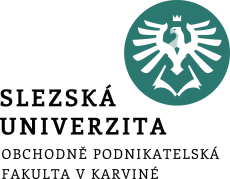 Management
Dominik Salatsalat@opf.slu.cz
Kontakt
Kancelář B201

Konzultační hodiny:

Středa: 9:00 – 10:30
            14:00 – 15:00

Dle e-mailové domluvy (možnost konzultace také prostřednictvím online formy)

(ve zkouškovém období konzultační hodiny neplatí)
Podmínky pro absolvování
Docházka na semináře a plnění úkolů: maximálně 5 bodů (5% hodnocení): 

studenti jsou povinni účastnit se seminářů, a to minimálně 60% seminářů

studenti jsou povinni být na seminářích aktivní, jejich aktivita může být bodována (rozhodnutí o bodování úkolů je plně v kompetenci příslušného cvičícího)

body získané za docházku a plnění úkolů se započítávají do celkového hodnocení předmětu
Podmínky pro absolvování
2. Průběžný test: maximálně 20 bodů (20% hodnocení):

student je povinen se zúčastnit průběžného testu v řádném termínu na seminářích v týdnu 25. 3. – 31. 3. 2024 (13. týden)
průběžný test bude probíhat formou online testu na PC v prostorách OPF

v případě neúčasti na průběžném testu v řádném termínu je umožněno studentovi zúčastnit se průběžného testu v náhradním termínu v posledním týdnu v semestru

body získané v průběžném testu se započítávají do celkového hodnocení předmětu
Podmínky pro absolvování
4. Seminární práce: maximálně 15 bodů (15% hodnocení):

studentům bude zadáno téma seminární práce v prvním týdnu výuky

vypracovanou seminární práci budou studenti prezentovat na konci semestru

studenti budou odevzdávat vypracovanou seminární práci přes Odevzdávárnu IS SU

body získané za odevzdanou (10 bodů) a odprezentovanou (5 bodů) seminární práci se započítávají do celkového hodnocení předmětu

Finální znění práce se bude odevzdávat do IS SU/odevzdávárna, nejpozději do 10.05.2024 (prezentace budou probíhat poslední dva týdny výuky).
Podmínky pro absolvování
Celkové hodnocení:

Dosažením minimálního limitu 50 bodů ze všech aktivit (hodnocení E).

Hodnotící stupnice:
·         100-90 (A)

·         89-80 (B)

·         79-70 (C)

·         69-60 (D)

·         59-50 (E)

·         49-0 (F)
5. Zkouška 0-60 bodů.

ústní forma otevřených dotazů v celkové sumě ∑ 60 bodů.

body získané ze zkoušky se započítávají do celkového hodnocení předmětu
Zadání seminární práce
(Zadání najdete v is.slu.cz v Učební materiály)
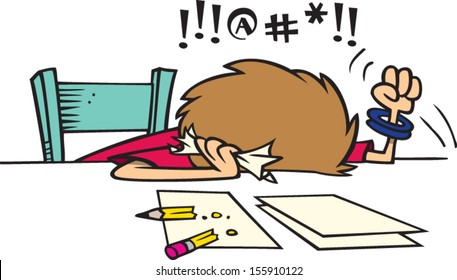 Zadání seminární práce
Témata seminářů Management (PEMBPMNG, PEMBPMNM)
Seminář – seznámení posluchačů s povinnostmi a úkoly, role komunikace v managementu
Seminář – Time management
Seminář – delegování
Seminář – řešení konfliktů
Seminář – vedení lidí (leadership) a motivace
	Průběžný test 13. týden (25. 3. – 31. 3. 2024)
6.   Seminář – organizování
7.   Seminář – plánování
8.   Seminář – kontrola
9.   Seminář – rozhodování a implementace
10. Seminář – výběr pracovníků
11. Seminář – manažerské kompetence a kompetenční modely
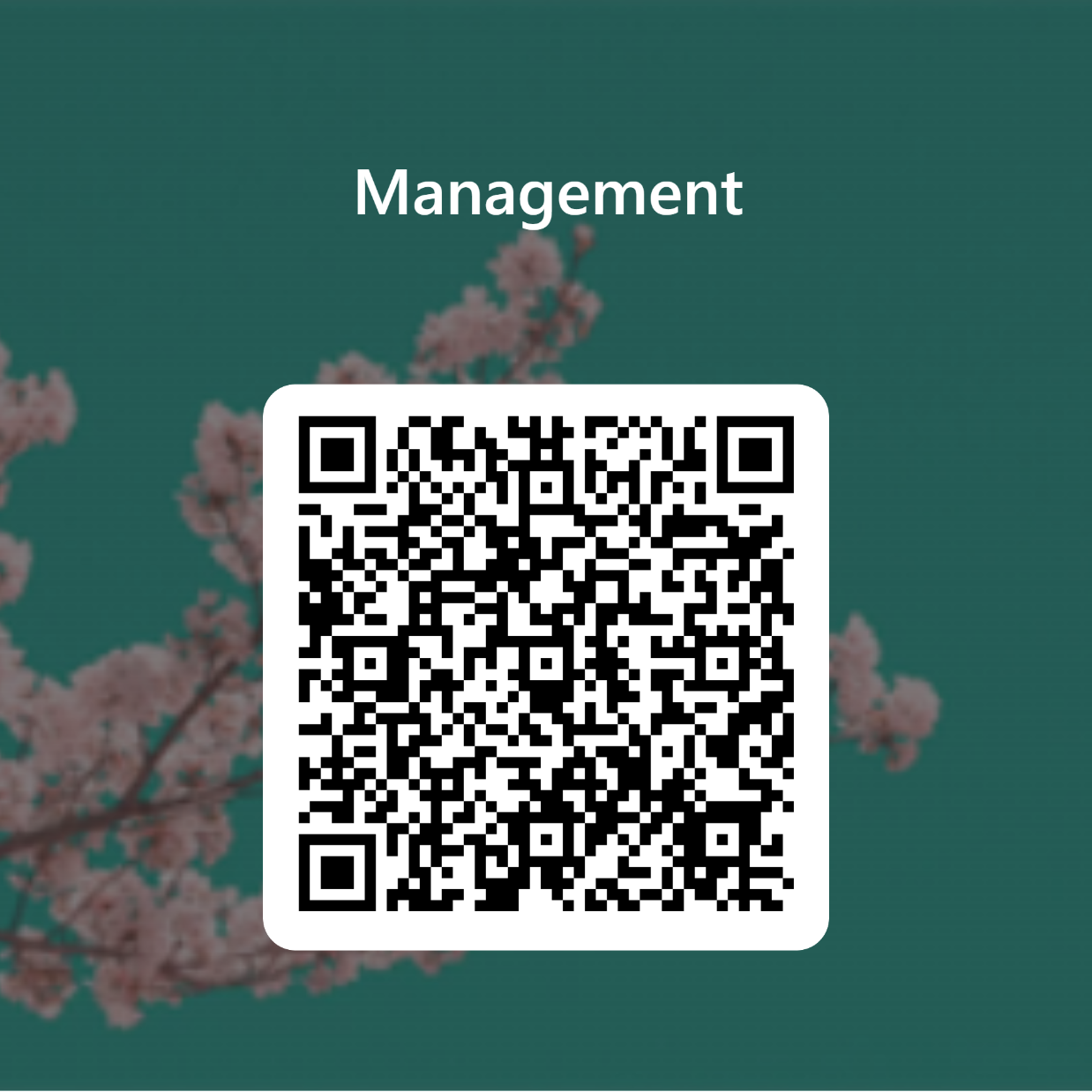 Děkuji za pozornost
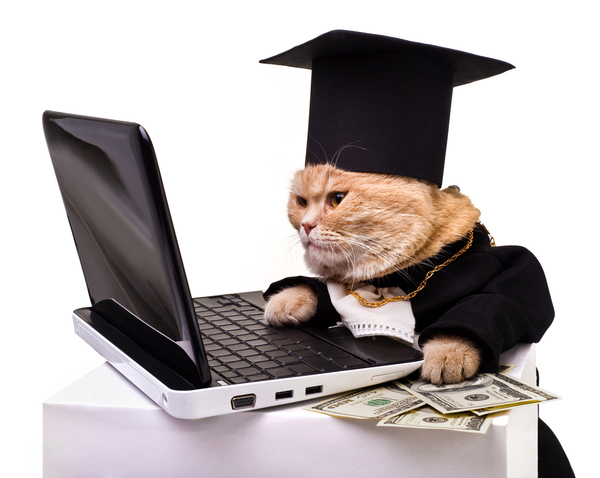